CSS
Oleh  Aririk Japik, S.Kom
Contoh Selector Tag
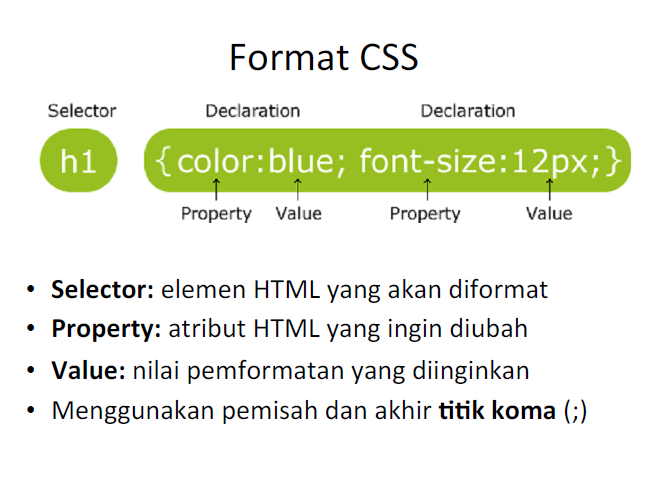 Contoh Selector Class
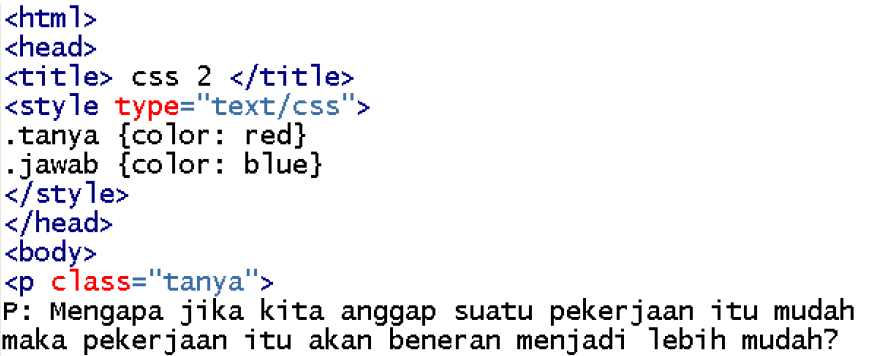 Selector ID
ID Selector mirip dengan Class selector. 
Untuk membedakannya, gunakanlah ID selector untuk memformat bagian yang hanya muncul satu kali dalam satu halaman web, misalnya untuk memformat bagian menu / sidebar.
Diawali dengan tanda # 

Cara penulisan ID Selector:
#nama-ID {property:value;}
<title>Latihan</title>
<style type="text/css">
*{
	padding:0px;
	margin:0px;
	}

#konten { width:900px; height:500px;
                background-color:#CC6666;
	         margin:0px auto;  }

#kiri {   width:250px; height:480px;
		Background-color:#993366;
		float:left;
		margin:10px;  }
#tengah {    width:300px; height:480px;
                    Background-color: #3399CC;
		float:left; margin:10px; }

#kanan {    width:250px; height:480px; 
                   Background-color: #00CCFF;
	          float:left; margin:10px; }
</style>
</head>
<body>
<div id="konten">
	<div id="kiri"><p> ini kiri</p></div>
	<div id="tengah"><p>ini tengah</p></div>
	<div id="kanan"><p>ini kanan</p></div>
</div>
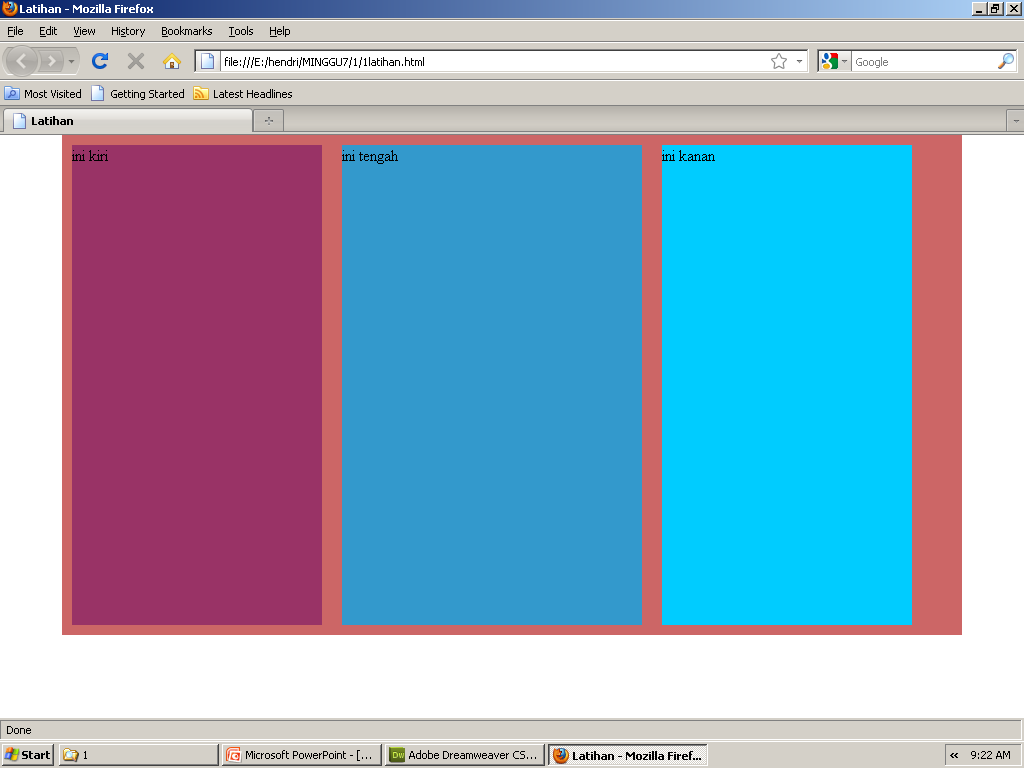